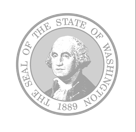 Fiscal Year-end 20 & 21-23 Biennial Budget Build Workshop
June 2, 2020
Small Agency Financial Services
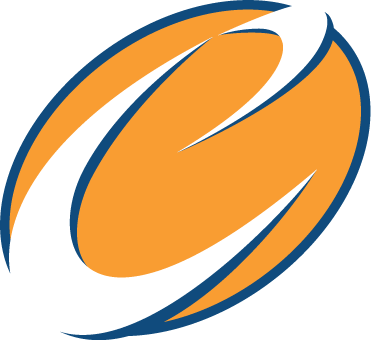 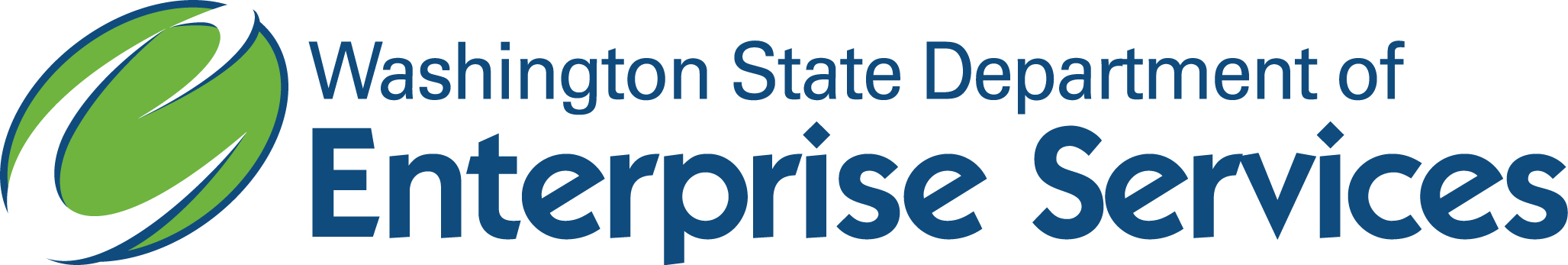 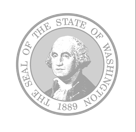 Accounting Close
Payroll, revenue, & accounts payable
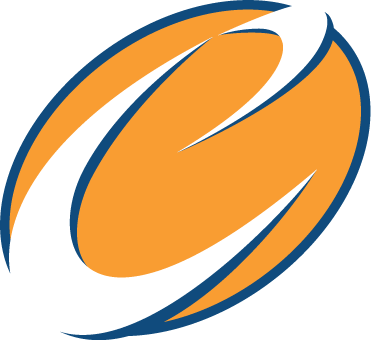 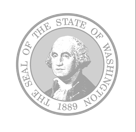 Payroll Summary
June 24: Donations for shared leave due
June 30: Comp time cashed out
July 1: Payroll due
June 16-30 activity
Board/Commissioner stipends
Commute Trip Reduction (CTR)
Cost coding for FY21

Contact: DESpayroll@des.wa.gov
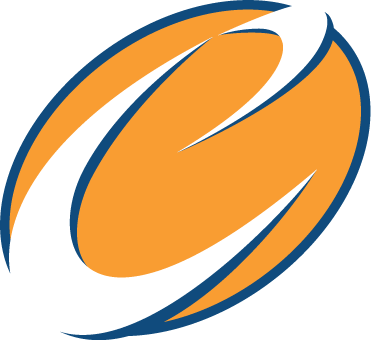 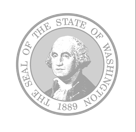 Revenue Summary
July 1: Checks dated July 1 or later must be separated from June dated checks and submitted on separate deposit slips and/or A45’s
July 24: Deadline to submit invoicing information if DES prepares invoices for your agency
July 31: Deadline to mail internally prepared invoices and report receivable information to DES
August 31: Interagency (between agency) receivables balancing due
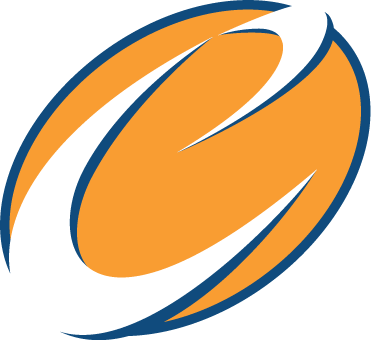 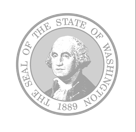 Cash Receipts & Receivable Accruals
If a July check is payment for a June service, and accrual will be entered in FY20.

Please ensure all checks are properly filled out and signed.  A missing signature can delay deposit.

If you know of a June service that will be paid for after July 1, please submit this information to DES for accrual in FY20.
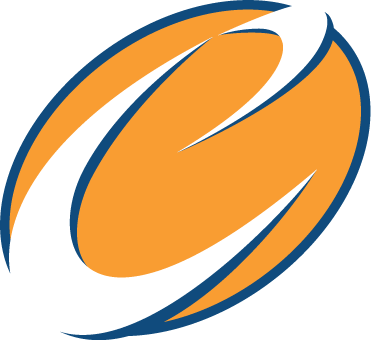 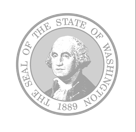 Accounts Receivable(Revenue Management) Contacts
Cashier Inbox: financecashier@des.wa.gov
Crystal Marshall, Fiscal Analyst: crystal.marshall@des.wa.gov
Kara Skinner, Supervisor: kara.skinner@des.wa.gov
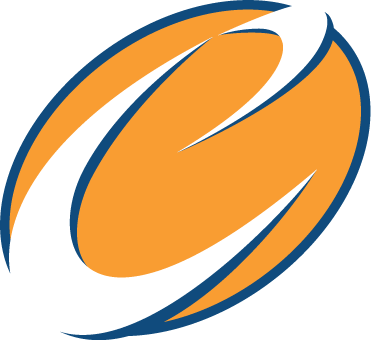 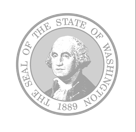 Accounts Payable Summary
June 24: deadline to submit invoices that need paid before June 30
June 29 & 30: invoices will not be processed
June 30: cash cut-off, goods/services must be delivered or provided
August 7: deadline for payment of July US Bank Statements
August 14: deadline to submit completed accrual template
August 14: deadline to submit all FY20 invoices and TEMS requests
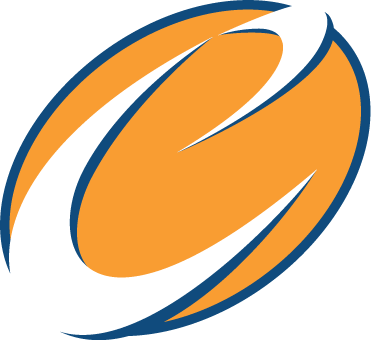 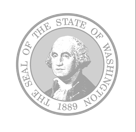 Cash Cut-off
State Treasurer deadline for cash transactions: June 30th
Payments will not be processed on Monday, June 29th or Tuesday, June 30th due to cash cut-off
Invoices that need to be paid by the end of June must be received in AP by June 24th
Cash cut off will affect how fund transfers are processed
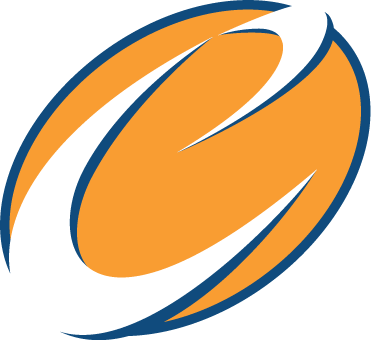 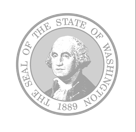 Purchases
To use FY20 funds, goods/services must be received by June 30th 
Identify correct fiscal year on backup related to when the goods were received or the dates of the service
Goods: must be delivered on or before June 30th, plan your orders accordingly
Services: based on the day or period the service was completed/provided
Give particular attention to Purchase and Travel cards: the transaction date on the statement will not always reflect the date of service or delivery of goods
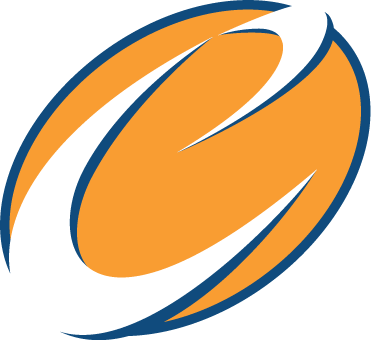 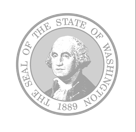 Invoices
Split A45s between years: FY20 and FY21
Deadline for FY20 payment: August 14th 
Send to: payments.safs@des.wa.gov
Be proactive: track down invoices, set up new vendors ASAP
Reminder: 7-10 business days to process vendor forms
New forms are located here: https://ofm.wa.gov/it-systems/accounting-systems/statewide-vendorpayee-services
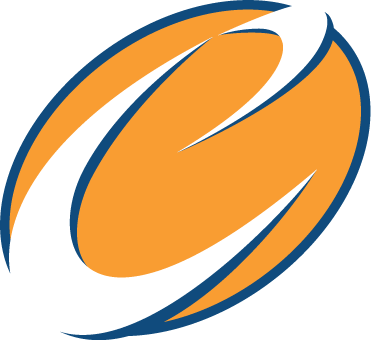 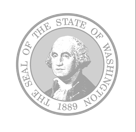 Travel
Split TEMS requests between years: FY20 and FY21
Deadline for FY20 payment: August 14th 
Send to: travel.safs@des.wa.gov 
Timely Submissions: give yourself enough time to prepare, submit, and approve all requests through TEMS before August 14th 
Pending reimbursements? Let us know!
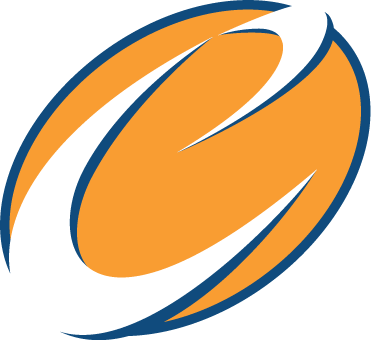 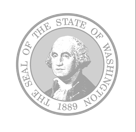 US Bank Statements
Deadline for payment of July US Bank Statements: August 7th 
Submit the entire statement on one batch
Do not split by fiscal year
Tip: cut off purchasing in June to ensure all goods are delivered       by June 30th
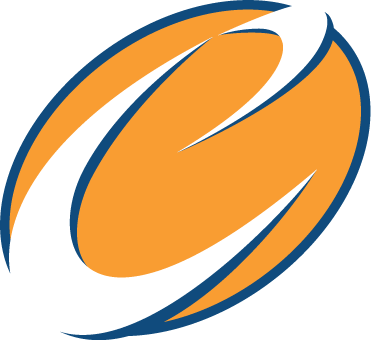 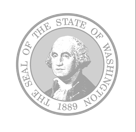 Accruals
What is an accrual?
Setting aside FY20 money for invoices that have not been received or paid
Why is it important?
If not accrued in FY20, will need to pay out of FY21 budget
Belated Claim process to pay out of FY21
Even if money was left in FY20, that money is lost if not accrued or paid in time
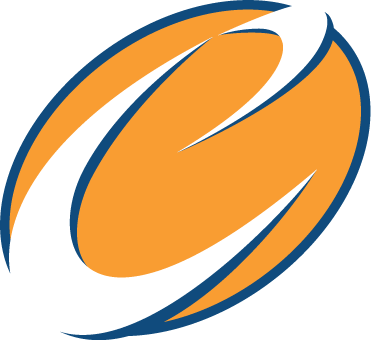 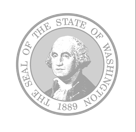 Accrual Deadlines
Send all accrual correspondence to:
APquestions.safs@des.wa.gov
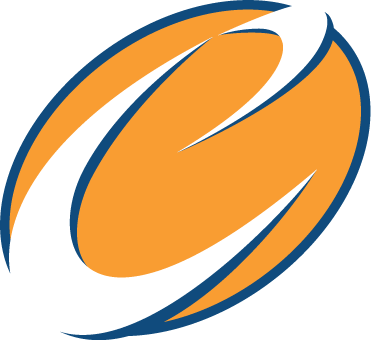 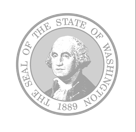 Accrual Template
Complete the form with as much info as possible, to the extent known or applicable to your agency
Coding, vendor name, amount, invoice #, etc.
Mark Yes if an estimated amount, No if not
Include a reason for accrual (not invoiced yet, waiting on vendor #)
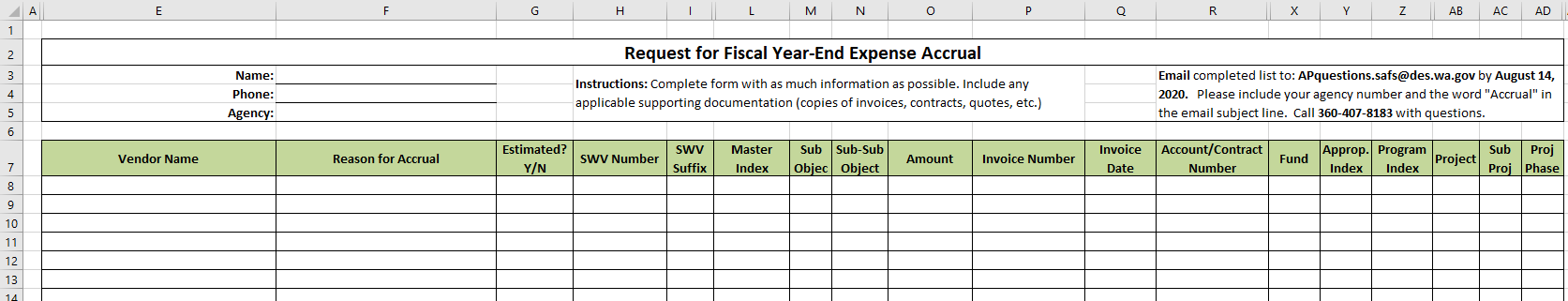 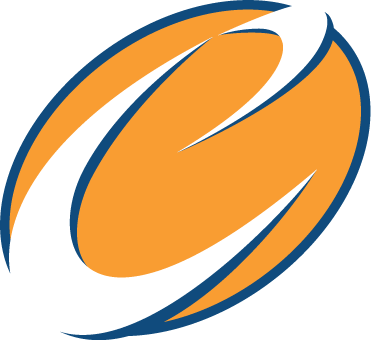 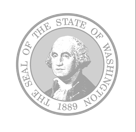 Accrual Flowchart
FY20 INVOICE
Follow this flowchart in August after SAFS AP has sent notification that your accruals have been uploaded.
NO
NO
YES
YES
Prior to Sept. 10?
ACCRUED?
Call AP, send as FY20 batch
Belated Claim
Send with FY21 batch
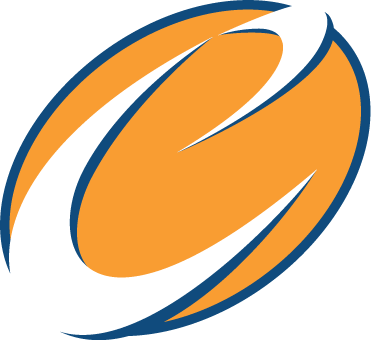 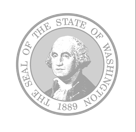 Belated Claims
When an unexpected invoice comes up after both payment and accrual cut-offs:
Talk to SAFS AP and your Financial Consultant – we will determine if OFM approval is needed to pay old year expenses with new year funds
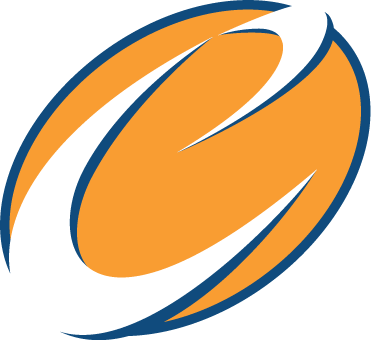 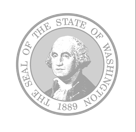 Accounts Payable Contacts
APquestions.safs@des.wa.gov: accrual correspondence 
Payments.safs@des.wa.gov: payment batches and invoices
Travel.safs@des.wa.gov: travel receipts/approvals, TEMS admin

360-407-8183: shared line for all AP or Travel related questions
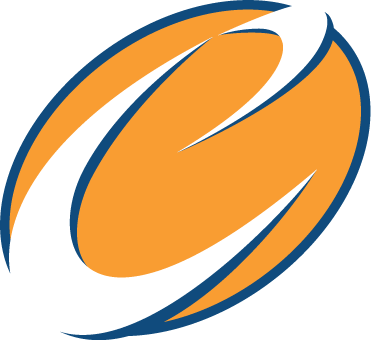 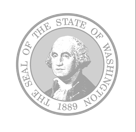 Budget Topics
Capital Assets, Disclosure Forms, & Budget Build
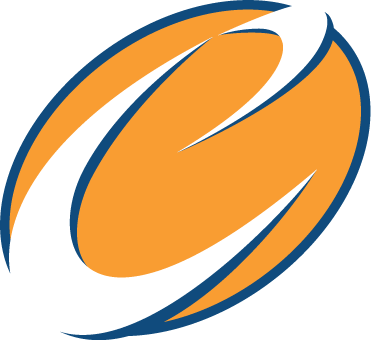 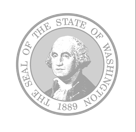 Capital Assets Summary
Capital assets must be recorded in Capital Asset Management System (CAMS).
$5,000 or more in value for a tangible asset
$1,000,000 or more in value for an intangible asset
What we need from you:
By June 29th – Perform a physical inventory of items. (only once every two years, if you did it last year you do not need to do one this year)
By July 23rd – Inform SAFS budget analysts of any added items during the period or any items that were disposed of.
Agencies must keep an inventory of Small and Attractive Assets, either in CAMS or an in-house system.
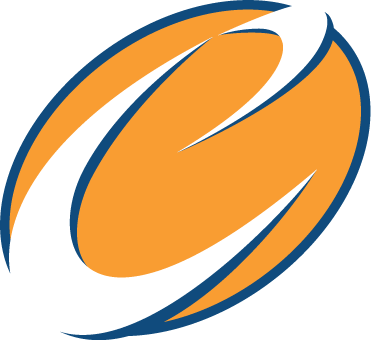 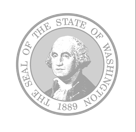 Capital Assets
Any tangible or intangible assets held and used in state operations, which have a service life of more than one year SAAM 85.60.10.
$5,000 or more in value for a tangible asset
$1,000,000 or more in value for an intangible asset
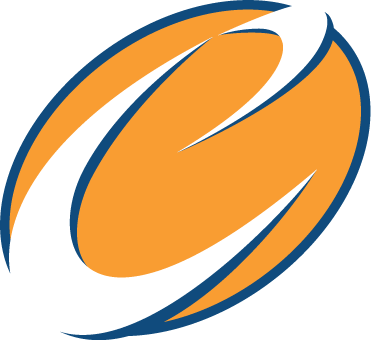 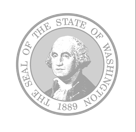 Accounting for Capital Assets
Capital assets must be recorded in Capital Asset Management System (CAMS).
What we need from you:
By June 29th – Perform a physical inventory of items.
By July 23rd – Inform SAFS budget analysts of any added items during the period or any items that were disposed of.
What you can expect from us:
Today (June 2nd) – A current list of your agency’s capital assets.
By July 31st – Input changes into CAMS to ensure proper reconciliation of General Ledgers for year end and disclosure reporting.
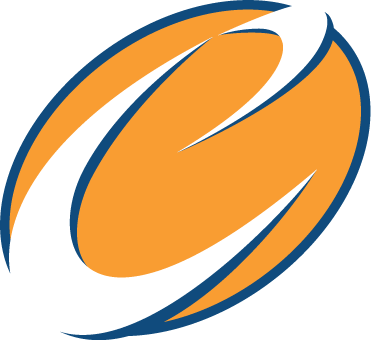 [Speaker Notes: State administrative and accounting manual

Each agency is required by SAAM to complete a physical inventory of capital assets at least once a biennium according to SAAM 30.45.10.]
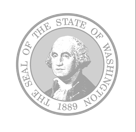 Small & Attractive Assets
Agencies must keep an inventory of Small and Attractive Assets, either in CAMS or an in-house system.
Generally consist of portable electronic equipment that has a high risk of loss
Do not include items that meet the state’s capitalization criteria
Examples include:
Laptops, tablets, and smart phones over $300
Cameras, video cameras, projectors, TVs, and desktop computers over $1,000
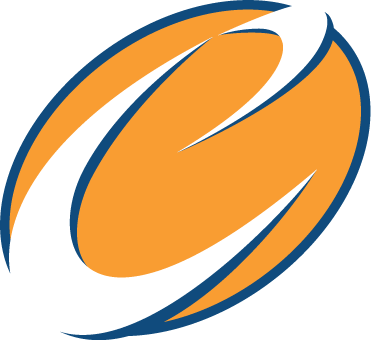 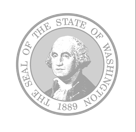 Disclosure Forms Summary
In August, your SAFS budget analyst prepares all the necessary disclosure forms and will send these to you with a cover memo
What we need from you:
Review the forms
Sign the state/federal certification:
State due to OFM by September 18th, 2020
Federal due to OFM by February 26th, 2021
Email the signed certification form back to your SAFS budget analyst by the end of August
Please sign the disclosure forms post-dated to the due dates set by OFM.
Provide any required supplemental information
Summary of internal control deficiencies/corrective actions
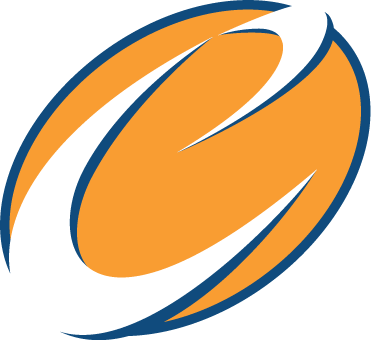 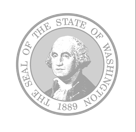 Disclosure Forms
Disclosure forms communicate required financial information not readily available in AFRS for use in preparing the state Comprehensive Annual Financial Report (CAFR).
Disclosure forms also provide assurances that the agency is following good accounting and internal control practices.
SAFS will prepare all the necessary disclosure forms.
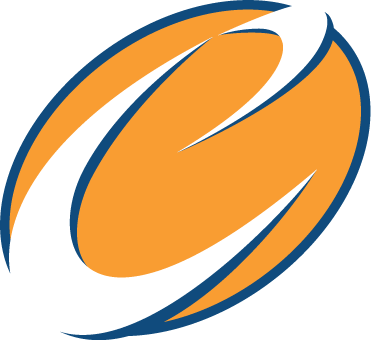 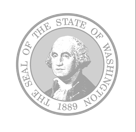 State Disclosure
Required state disclosure forms
Miscellaneous disclosure form
Financial disclosure certification form
Cash and investments restricted disclosure form
Other state disclosure forms
Cash on hand and in bank
Capital assets – summary of activity
Lease disclosure
Liabilities by major class
Deferred and unearned revenue
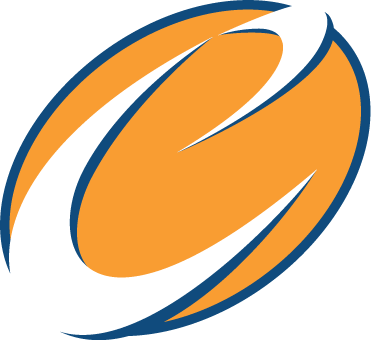 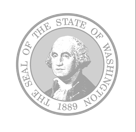 Federal Disclosure
Required federal disclosure forms – Only if you had federal expenditures or revenue
Federal assistance certification
Federal financial assistance direct
Federal identification numbers
Other federal disclosure forms
Federal assistance received from nonfederal sources
Federal loan balances
Federal nonfinancial assistance
Federal nonfinancial assistance inventory balances
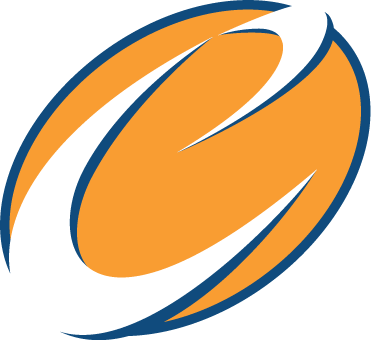 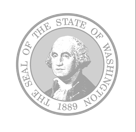 Budget Build
Preparing the 2021-23 Biennium Budget
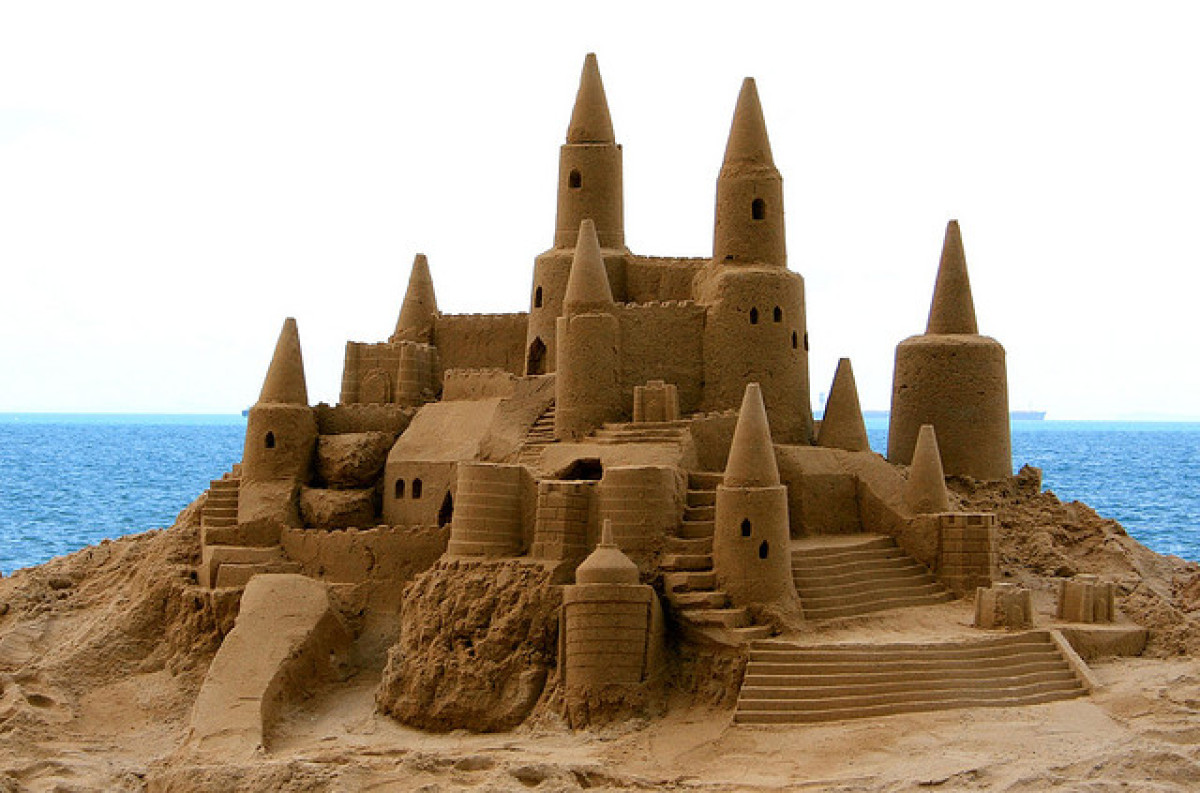 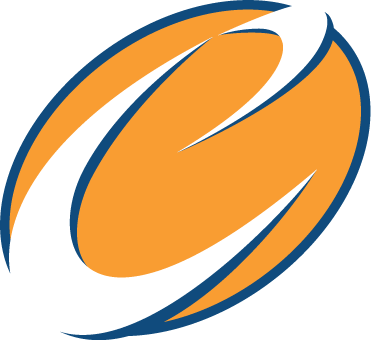 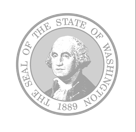 Basic Process – Your Agency
Plan – Begin planning your budget requests ASAP!
SAFS will meet with you in June or early July to provide assistance & answer questions
Draft – Draft a decision package narrative (July/early August)
Finalize – Finalize decision package narrative and provide to SAFS for review/feedback (mid-August)
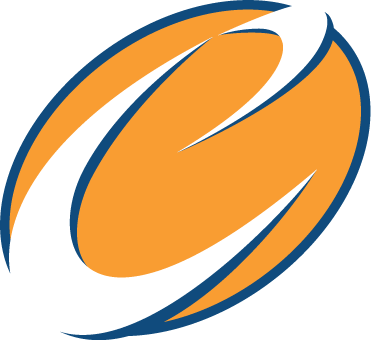 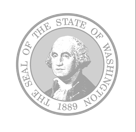 Basic Process - SAFS
Review – Review decision packages and provide feedback.
Enter – Enter decision packages into the Agency Budget System. 
Send – Prepare final documents and send  to the agency for review and approval.
Submit – Electronically submit the budget request to OFM.
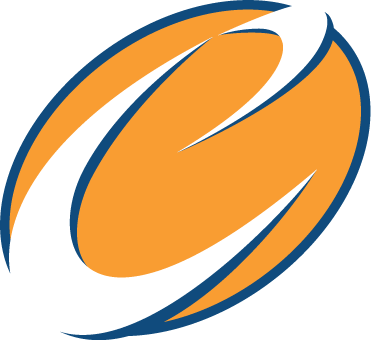 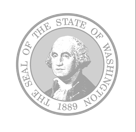 Decision Packages
What is a decision package?
A formal request to the governor’s office and legislature for funding.
Decision packages include:
Financial Information
Justification for Request
Expected Outcomes
Alternatives Considered
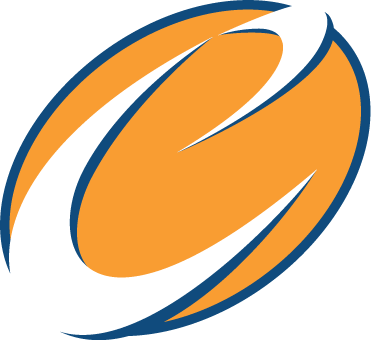 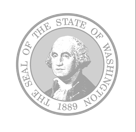 Decision Packages
OFM will rely upon this information when evaluating the request.
Remember that a decision package is never guaranteed as there are many agencies making many requests and there is rarely enough money to fund every DP.
This Session:
Reduced revenue due to COVID-19
Increased expenditures across the state due to COVID-19
Memo from David Schumacher informing agencies of impending 21-23 and FY20 and FY21 budget cuts
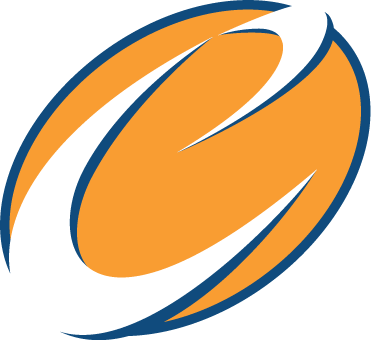 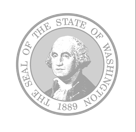 Building a Good Decision Package
Plain Talk – Use plain talk, be clear and complete.
Unbiased – Include unbiased, factual data with supporting examples and information.
Explain – Give an explanation of what will happen if request isn’t funded and anticipate questions.
Governor’s Priorities – The best proposals link investments to goals and priorities (the governor’s as well as yours).
Concise – The Recommendation Summary portion should be concise, compelling, and less than 100 words.
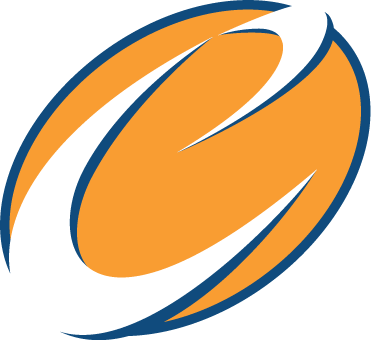 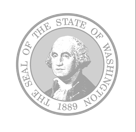 What We Need From You
Narrative – Decision package narrative.
Priority – Identify priority of each decision package to be submitted.
Performance Measures – Impact of each decision package on performance measures.
Activities – What agency activity does the decision package relate to?
Prep Work – Some Decision Packages will need work up front:
OCIO Investment Process
Fee changes
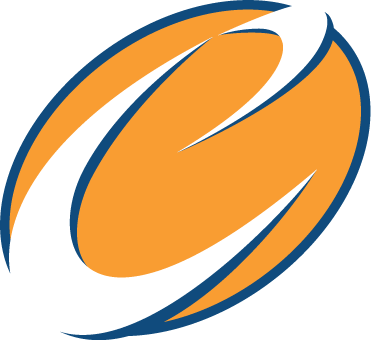 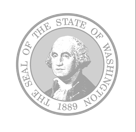 What We Need From You
Required Budget Submittal Components:
Enterprise Risk Management Update
Agency Strategic Plan
Revenue estimates
Federal funds estimates
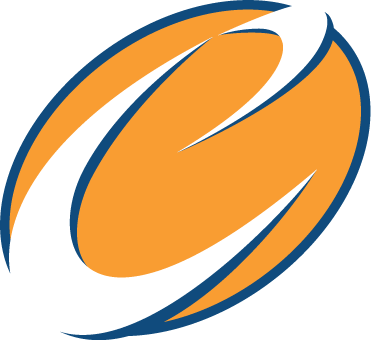 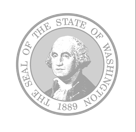 OFM Budget Submittal Deadlines
We will contact you with a deadline. 

DPs are due to SAFS about two weeks prior to deadline to allow time for review and submittal.

If you need to adjust your due date for commission or board approval please contact your SAFS budget analyst.
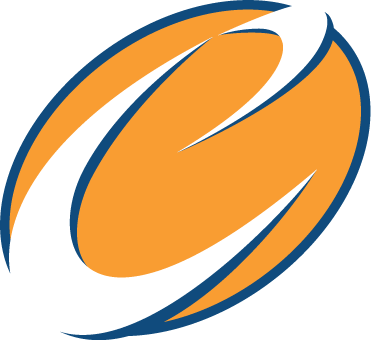 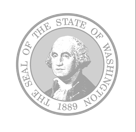 Incremental Budgeting
Carry Forward Level – A reference point created by calculating the updated cost of budget decisions previously made by the Legislature. Anything that is ongoing funding should be included.

Maintenance Level – Reflects the cost of maintaining the status quo. It includes things like inflation, rate changes, and mandatory caseload or enrollment changes.
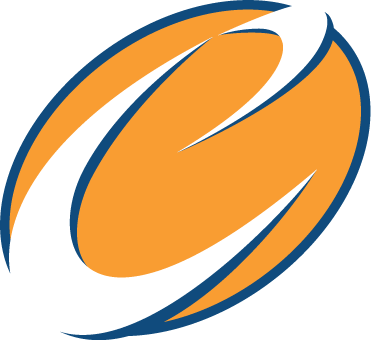 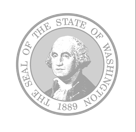 Incremental Budgeting
Policy and Performance Level – These changes may represent revised strategies for achieving the agencies goals or substantial differences in program direction. It includes discretionary workload changes, new programs or services, or program reductions and other changes.
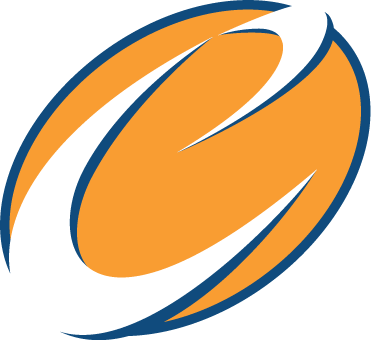 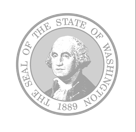 Where are we in the Budget Process?
…preparing for here.
We are here…
June 2020
Sept 2020
Ongoing
Fall 2020
December 2020
OFM issues budget instructions
Agencies
submit budget requests
OFM review and Governor’s decisions
Governor proposes budget to Legislature
Agency
Strategic
Planning
April/May 2021
May/June 2021
January 2021
July 1, 2021
Ongoing
Governor
Signs
budget
Performance measure tracking
Legislature convenes 2nd Monday
of January
Legislature passes
budget
Biennial budget takes effect
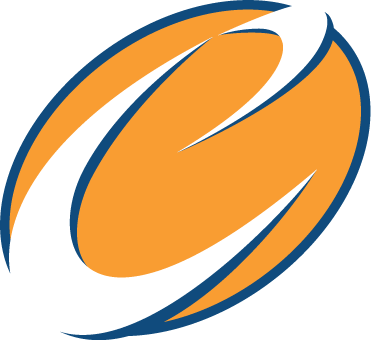 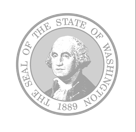 Other OFM Deadlines
Carry Forward Level – early June
Update Agency Descriptions – Mid-June
Activity Inventory Changes – Mid-August
Agency Request Legislation – Mid-September
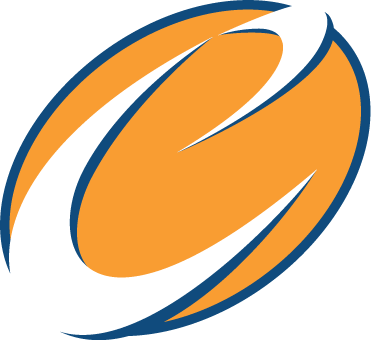 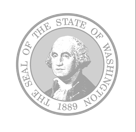 Budget Contacts
Gwen: gwen.mcclanahan@des.wa.gov
Seth: seth.flory@des.wa.gov
Paul: paul.bitar@des.wa.gov
Chad: chad.johnson@des.wa.gov
Diann: diann.lewallen@des.wa.gov
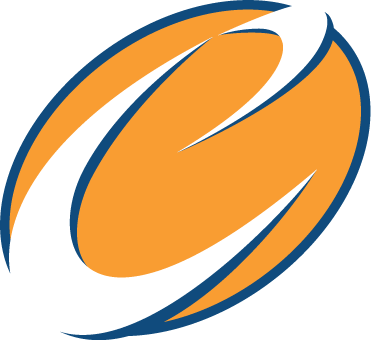 Question & Answers from Workshop
Question on Accruals – This is only for General Fund State and not for federal?
Answer – Correct – this is only for one year funds.
Question on Capital Assets – Since we now get computers from WaTech is that their asset that they are loaning to us or is considered our asset?
Answer – this is considered WaTech’s asset and will not be included in the capital assets inventory for your agency
Question on Capital Assets – I am new to our agency and do not know when the last inventory was performed. How can I find out if this is the year I need to report?
Answer – your budget analyst may know but if you are in doubt it is best to perform an inventory and performing an inventory every year does not hurt.